Сведения об исполнении бюджета муниципального района «Тунгокоченский район» за первое полугодие 2022 года.
Доходы:
Тыс. рублей
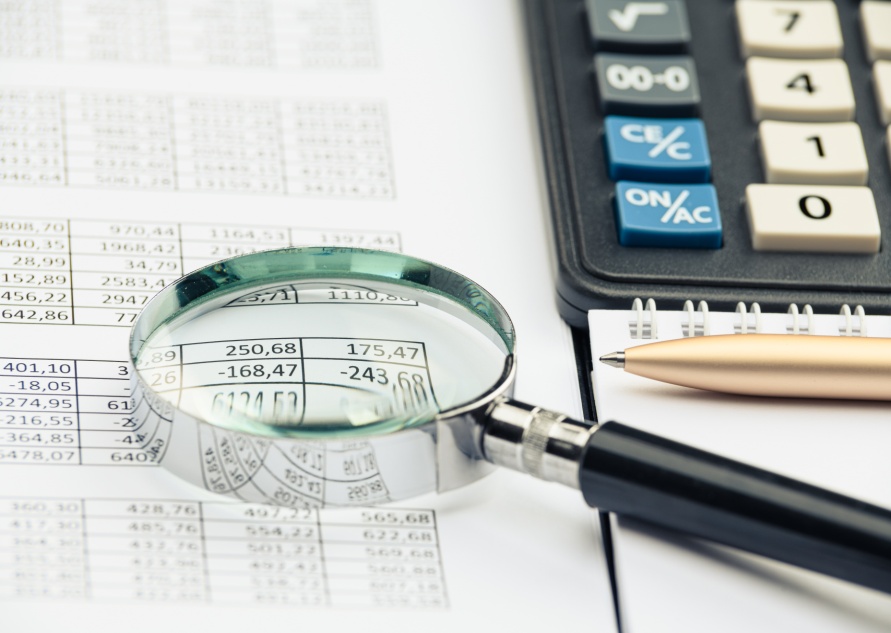 Доходы:
Тыс. рублей
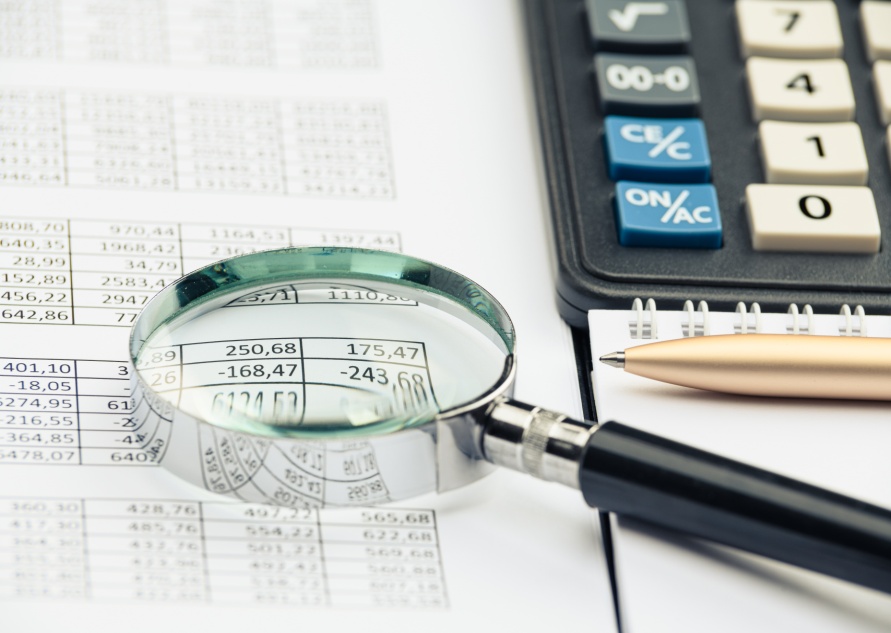 Доходы:
Тыс. рублей
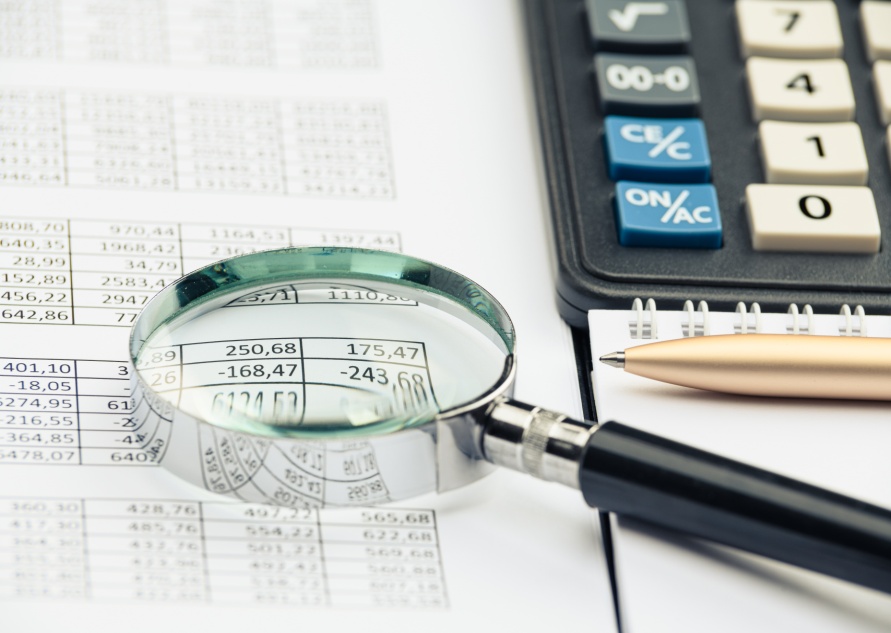 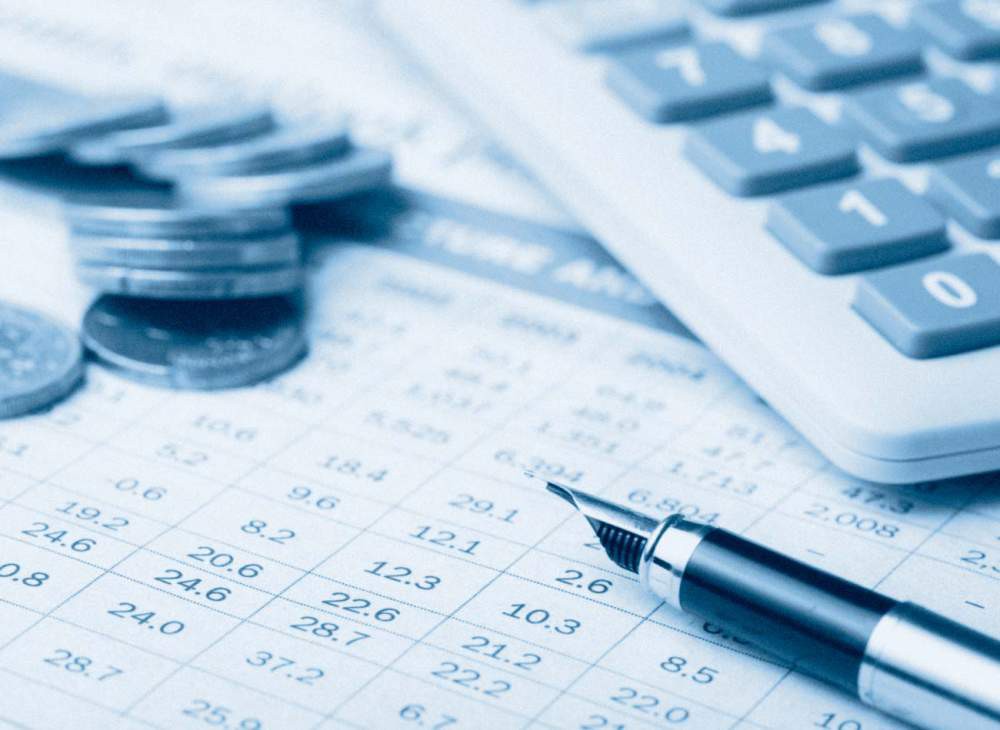 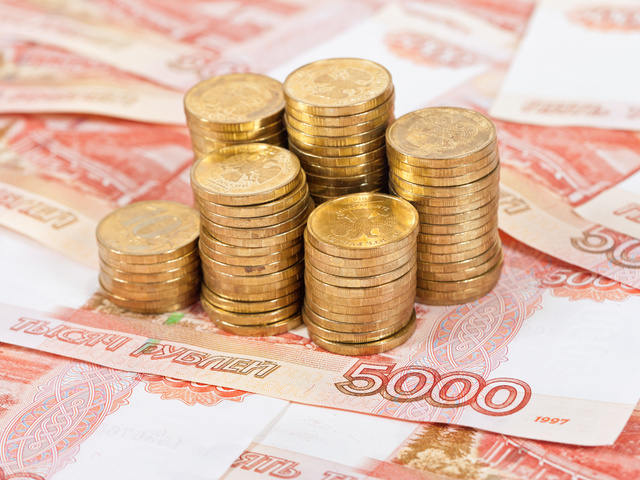 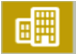 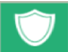 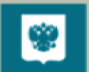 «Жилищно-Коммунальное хозяйство» расходы исполнены в сумме 7 147,6 тыс. рублей или на 26,4% к уточненному плану в сумме 27 024,1 тыс. рублей.
Общегосударственные вопросы исполнены в сумме 35 283,7 тыс. рублей или на 31,3 % к уточненному плану.
«Национальная безопасность и правоохранительная деятельность» расходы исполнены в сумме 5 296,9 тыс. рублей или на 60,8% к уточненному плану, в том числе 2 947,1 тыс. рублей были выделены для предупреждения и ликвидации
ЧС, связанной с выходом грунтовых вод.
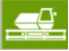 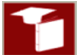 «Национальная экономика» расходы исполнены в сумме 2 793,7 тыс. рублей или на 6,0% к уточненному плану в 46 812,0 тыс. рублей.
Расходы на дошкольное образование исполнены в сумме 48 878,3 тыс. рублей или на 59,0 % к уточненному плану в сумме 82 866,5 тыс. рублей.
«Образование» расходы исполнены в сумме 255 847,7 тыс. рублей или на 58,7 % к уточненному годовому плану в сумме 435 668,0 тыс. рублей.
Расходы на «Общее образование» составили 133 672,3 тыс. рублей или на 57,6% к уточненному плану в сумме 232 076,1 тыс. рублей.
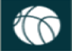 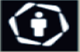 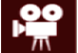 «Социальная политика» исполнение составило 5 019,9 тыс. рублей или на 62,6 %.
«Физическая культура и спорт» по муниципальной программе «Развитие физической культуры и спорта в Тунгокоченском районе на 2021-2025 годы»» исполнение составило 110,0 тыс. рублей или 5,5%.
«Культура и кинематография» расходы исполнены в сумме 43 077,7 тыс. рублей или на 49,3% к уточненному плану 87 327,6 тыс. рублей.
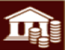 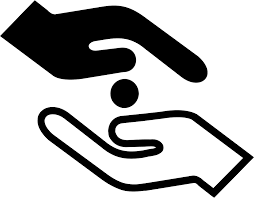 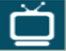 «Обслуживание государственного и муниципального долга» расходы не производились.
Дотация на выравнивание уровня бюджетной обеспеченности за счет бюджета муниципального района в сумме 15 430,0 тыс. рублей;
«Межбюджетные трансферты» исполнение составило 16 906,2 тыс. рублей или 33,9 к уточненному плану 49 842,3 тыс. рублей.
«Средства массовой информации» исполнение составило 2 087,5 тыс. рублей или 100 % на возмещение недополученных доходов и возмещение фактически понесенных затрат, в связи с выполнением работ и оказания услуг.
Иные межбюджетные трансферты в сумме 1 476,2 тыс.руб.
СПАСИБО!